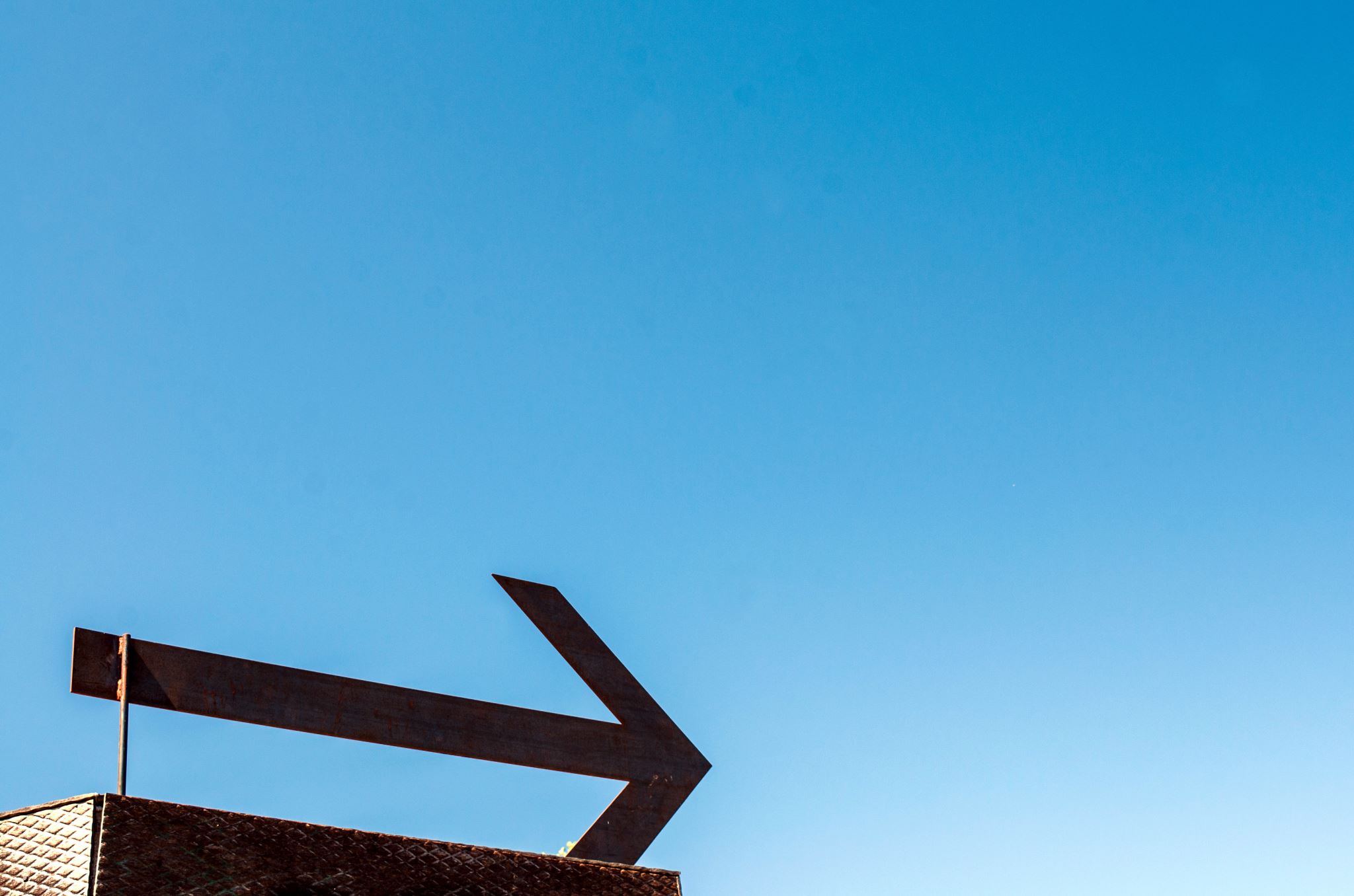 7/12/2020
Overleg na KR
Planning evaluatiedag 9 december
Werkgroepen rond de website, opendag, bosklassen/buitenlandse reis 
Rapportevaluatie: hoe loopt het met deze leerling: over wie maken we ons grote zorgen, al eens doorgeven naar de ortho’s, zeker ook in OV4 bekijken of de leerlingen juist georiënteerd zijn 
Het zorgcontinuüm 
OV3: BB OV4: BG
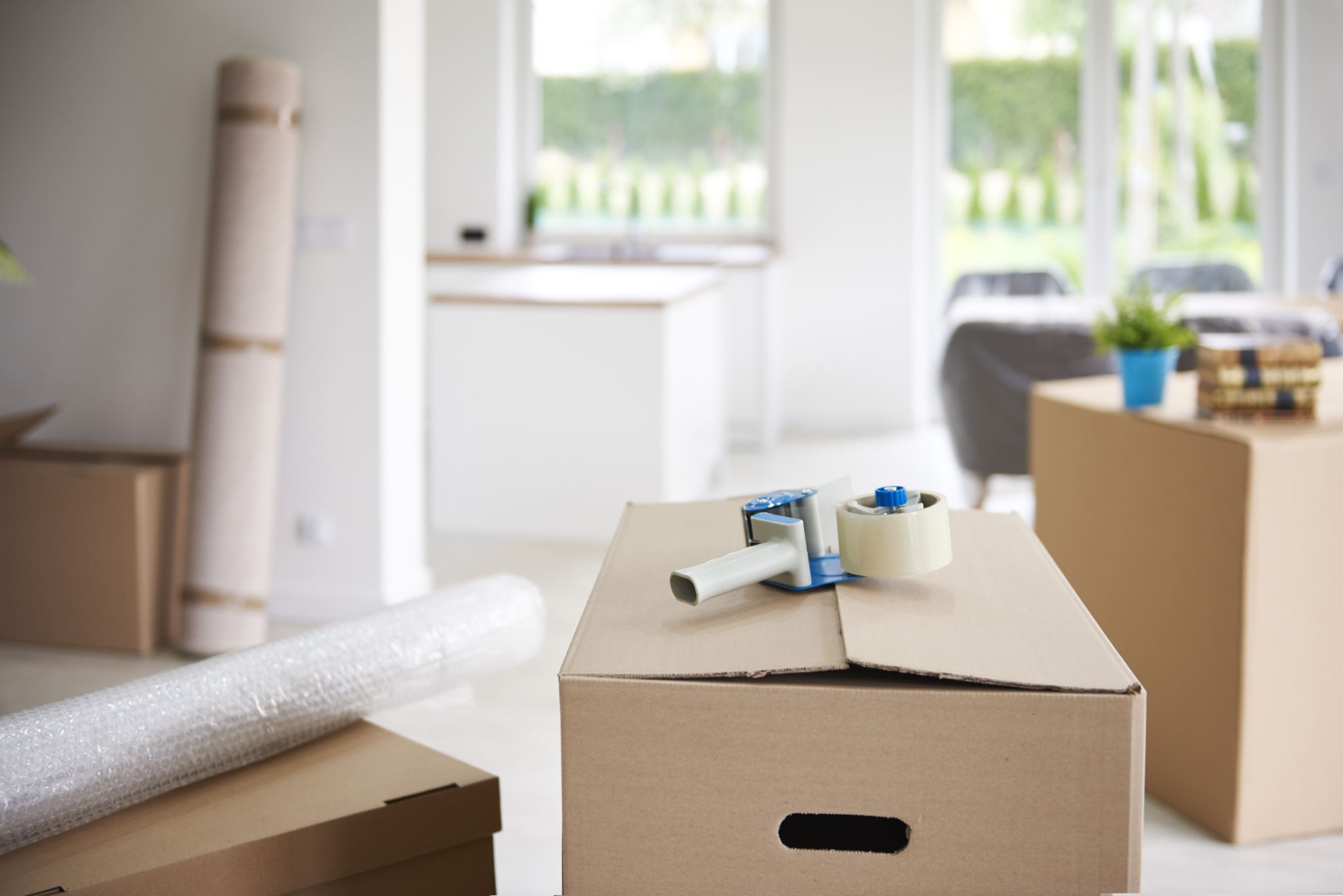 afstandsonderwijs
Weegt door maar we blijven allemaal nog even vast houden. 

Zorg ervoor dat je steeds je deadline respecteert!
Anders weegt dit echt door voor de KD’s
Functiebeschrijving nieuwe leerkrachten
Verplicht overlopen met nieuwe medewerkers
Graag een afspraak maken met mij in de week van 14 December.
Permanentie en middagpauze
Leerlingen 4/5 mogen opnieuw buiten 
Indien we na de vakantie verder gaan worden de permanenties in halve dagen opgenomen (geef door als je toch per volledige dag wil werken) 
De uurrooster moet geëvalueerd worden: zijn er bedenkingen om dit systeem verder te zetten indien nodig na de vakantie?
Wat na de kerstvakantie
Vermoedelijk nog afstandsonderwijs 
Hoe kijken we naar kwetsbare leerlingen? Moeten we hiervoor iets ondernemen?
Studierichtingen OV4
Er is hard nagedacht door de leerkrachten 
Bedrijfs en organisatie (het vroegere handel) werd bevraagd bij de deputatie 
De deputatie heeft morgen overleg met de directie onderwijsinstellingen rond de programmatie in Buggenhout 
Visie provincie: STEM en niche opleiding
Visie deputatie: de doelgroep doet ertoe
lonen
RL’s zijn verstuurd: wordt opgevolgd en aangepast
Terugkoppeling visie
https://animoto.com/play/NtxA4sKLaHok6cHG5ONY6A

Filmpje hebben jullie reeds gezien op de studiedag, de mensen die deze opdrachten hebben gemaakt hebben zich akkoord verklaard, ook via de enquête, behalve voor de mensen waarvoor het niet duidelijk was dat dit filmpje de visie is.
Vervolg visie
We werken voor alles vanuit de kernwoorden vanuit de filmpjes. We hebben geen lang uitgeschreven visietekst op dit moment omdat het ons van belang lijkt om bij de kern te blijven.  De visie tekst werd aangevuld met wat er al was (aangepast zodat het geldig is voor zowel voor OV3 als voor OV4).
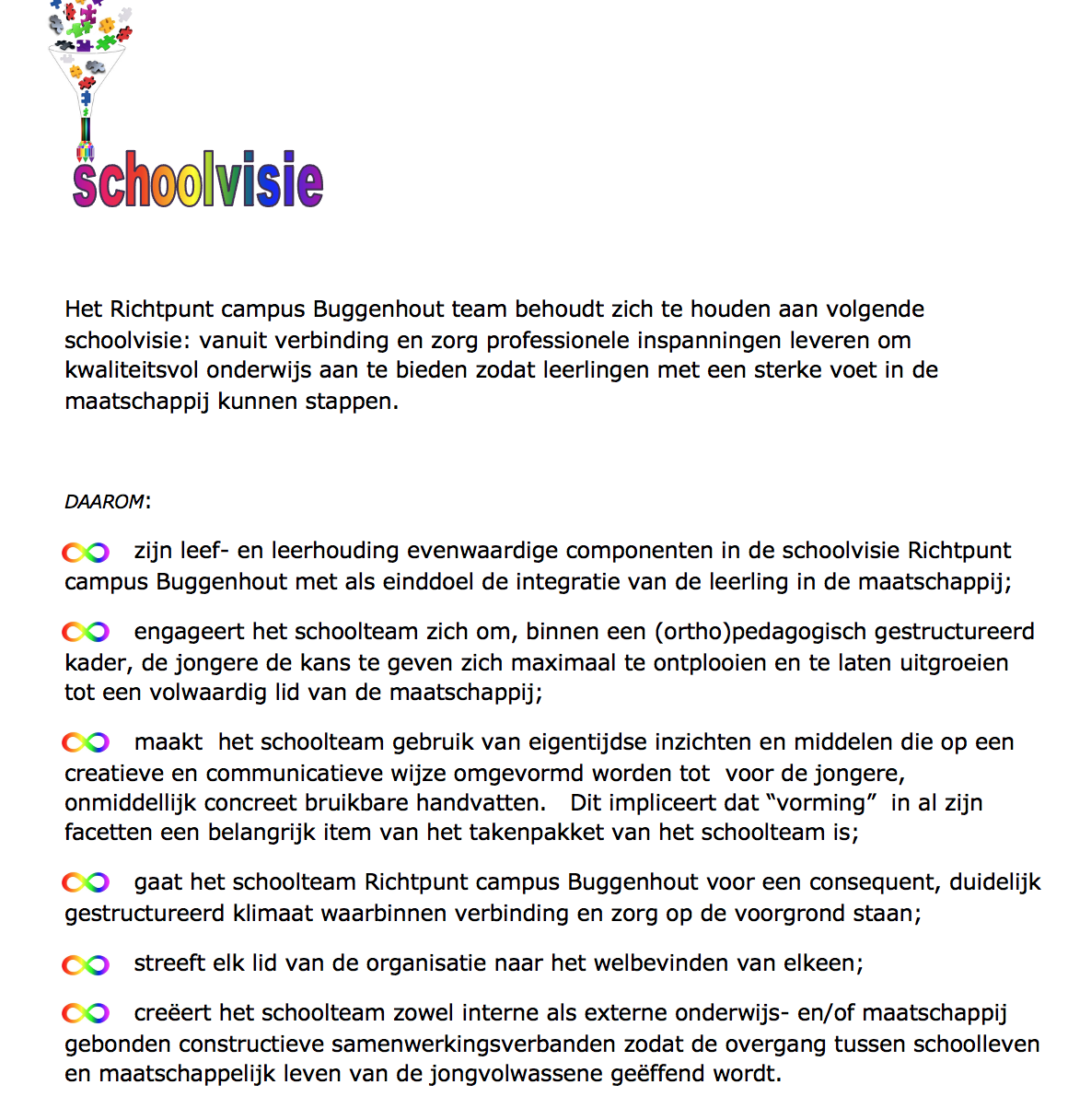 Creatief met de visie
Indien mensen graag creatief willen zijn met de visie of de schoolnaam… doe gerust voorstellen! Ook ideeën hoe we de visie verder kunnen vertalen… Laat maar weten!